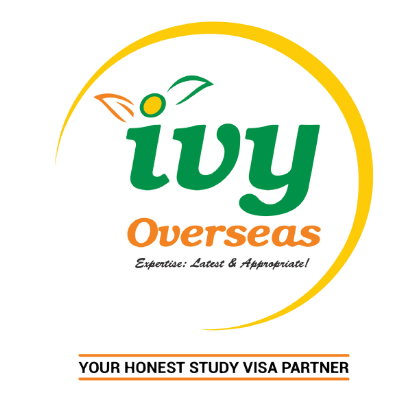 Why study in UK?
UK is one of the world’s leading destinations for international students.
There are more than 395 universities and colleges in the UK.
UK offers masters program mostly in  year duration which means less tuition fees and living expenses.
UK offers admissions in three intakes - September, January & May.
Bachelors with 55% and above is accepted for admission in universities.
UK accepts English proficiency tests like IELTS, TOEFL(ibt), PTE, DUOLINGO.
Most of the universities have waived the language proficiency requirement for the student  who has 70 or above in Class 12 English.
                 Note : +2 English should be less than five years old
Students can get scholarships up to 4000 GBP.
Students are allowed to work for up to 20 hours per week as part time during term time.
UK offers 2 years of Post study work / Graduate Immigration Route (GIR) on student visa.
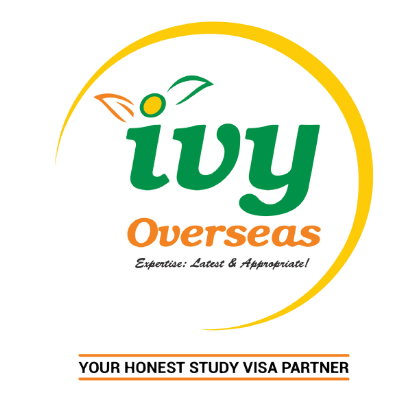 APPLICATION process
Basing on your profile select your course and University.
Process the application by providing the required documents(like SSC, inter, graduation transcripts, CMM, PC,       2 LOR, Passport, SOP,  Experience documents).
English proficiency test score if no English waiver & Gap justification if any.
Gets the offer letter from the university (Either unconditional or conditional).
Some universities conducts credibility interview for students.
Pay the initial deposit as per the offer letter before the deadline mentioned.
Arrange financials (Remaining tuition fees + living expenses ) along with medical/ health check ups .
CAS ( Confirmation of Acceptance of Studies) from the university to process tier 4 visa(Study visa).
Apply for visa by paying visa fees along with IHS (Immigration Health Surcharge).